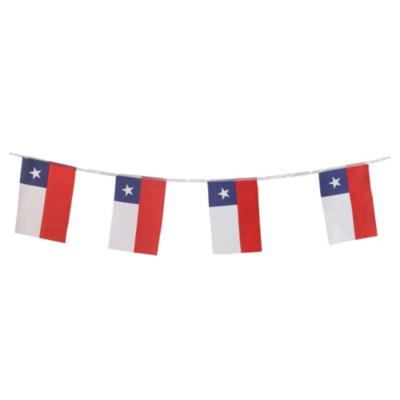 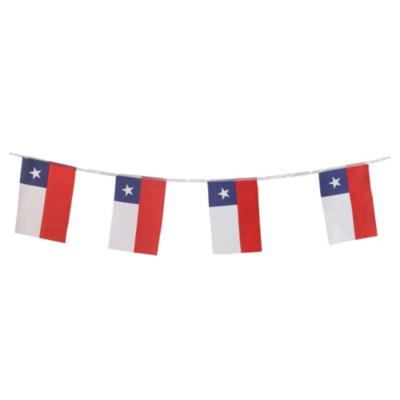 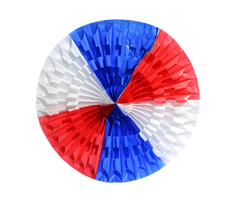 PLANIFICACIÓN  CLASES VIRTUALESSEMANA N° 26FECHA : 25- Septiembre-2020
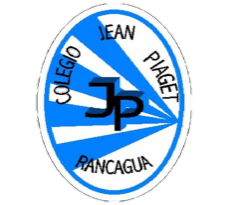 Colegio Jean Piaget
Mi escuela, un lugar para aprender y crecer en un ambiente saludable
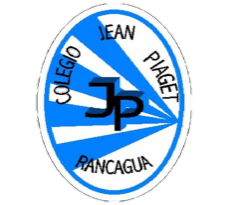 Reglas para una buena clase
Puntualidad
tener materiales solicitados
Ser respetuoso con el profesor y sus compañeros
Mantener micrófono apagado y cámara encendida(solo si el alumno quiere)
Dudas o consultas
Estar atento a la clase online
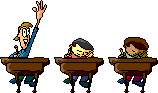 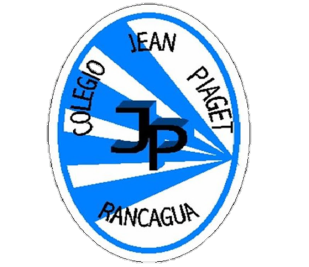 InicioActivación Conocimientos Previos
RECORDEMOS
¿Qué desventajas puede tener una plancha? 

¿Qué cambios o modificaciones le realizarías?
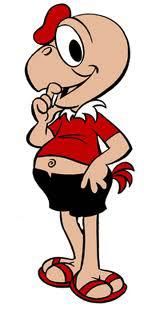 MODIFICACIÓN
Del latín modificatĭo, modificación es la acción y efecto de modificar. Este verbo, cuyo origen etimológico nos remite al latín modificāre, hace mención a cambiar o transformar algo, dar un nuevo modo de existencia a una sustancia material o a limitar algo a cierto estado de manera en que se distinga de otras cosas.
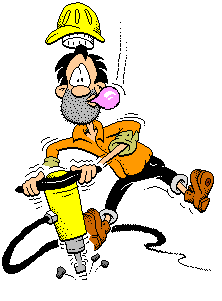 EJEMPLO
Cambio de color mi pieza.
 Modificar los muebles de la casa. 
Modificar algunas partes del auto.
Cambiar el fondo de pantalla de mi computador o teléfono
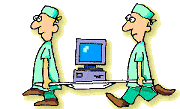 MANOS A LA OBRA
AHORA QUE YA SABEMOS SOBRE LOS DIVERSOS CAMBIOS Y MEJORAS QUE PODEMOS REALIZAR A LOS OBJETOS, ES MOMENTO DE APLICAR LO APRENDIDO.
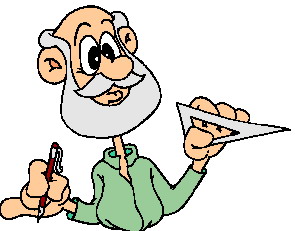 JARRÓN ROTO
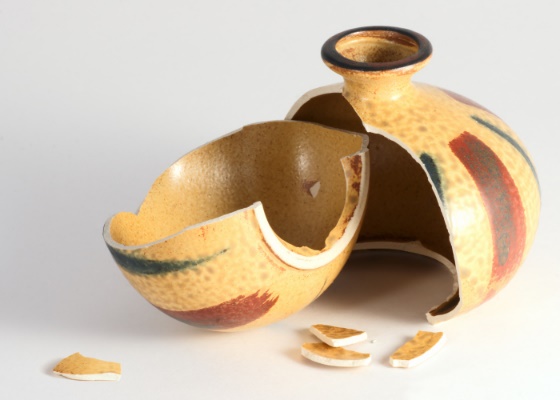 RUEDAS DESINFLADAS
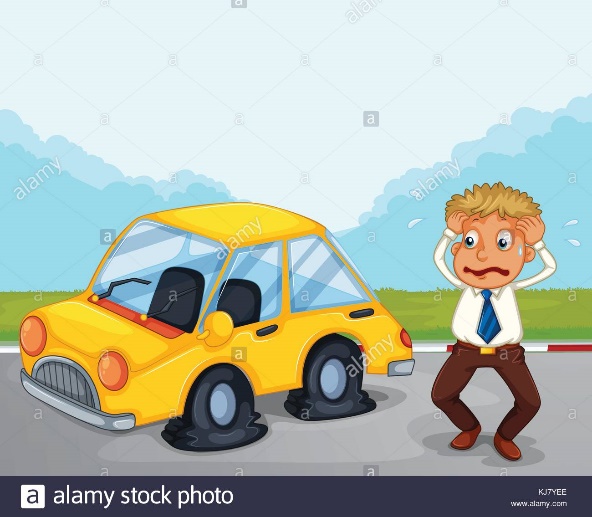 VENTANA ROTA POR PELOTA
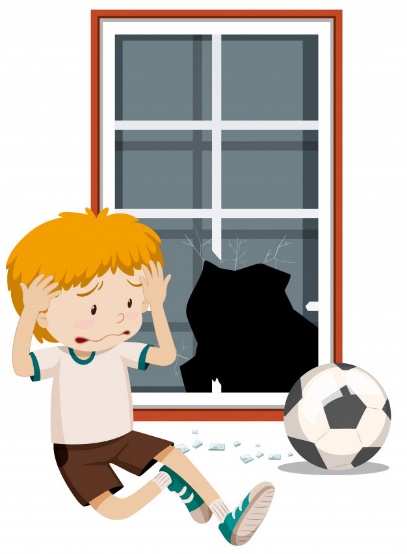 AHORA ES TÚ TURNO
OBSERVA TÚ ENTORNO, ESCOGE UN OBJETO O NECESIDAD QUE DECIDAS MEJORAR. PARA ESTO DEBES COMPLETAR EL SIGUIENTE CUADRO.
- NOMBRE DEL OBJETO:
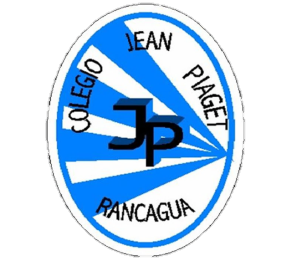 TICKET DE SALIDA
Tecnología
SEMANA 26
CIERRE
Nombre: _______________________________________
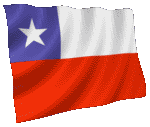 1) ¿identifica una problemática y busca una modificación para ella ? Fundamenta



2) ¿ Qué mejoras crees  que son necesarias para que todos los niños y niñas puedan optar a una buena educación? Explica


3) ¿Qué cambios o modificaciones le realizarías a las clases online? Fundamenta
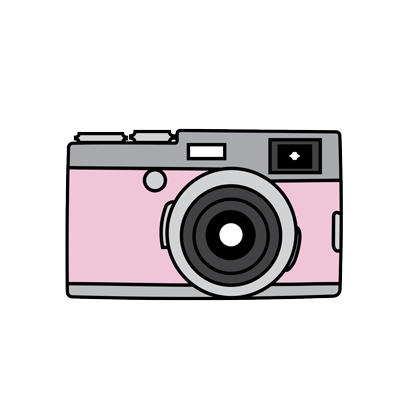 Enviar fotografía de este ticket de salida al: 
Correo: Alicia.cuellar@colegio-jeanPiaget.cl